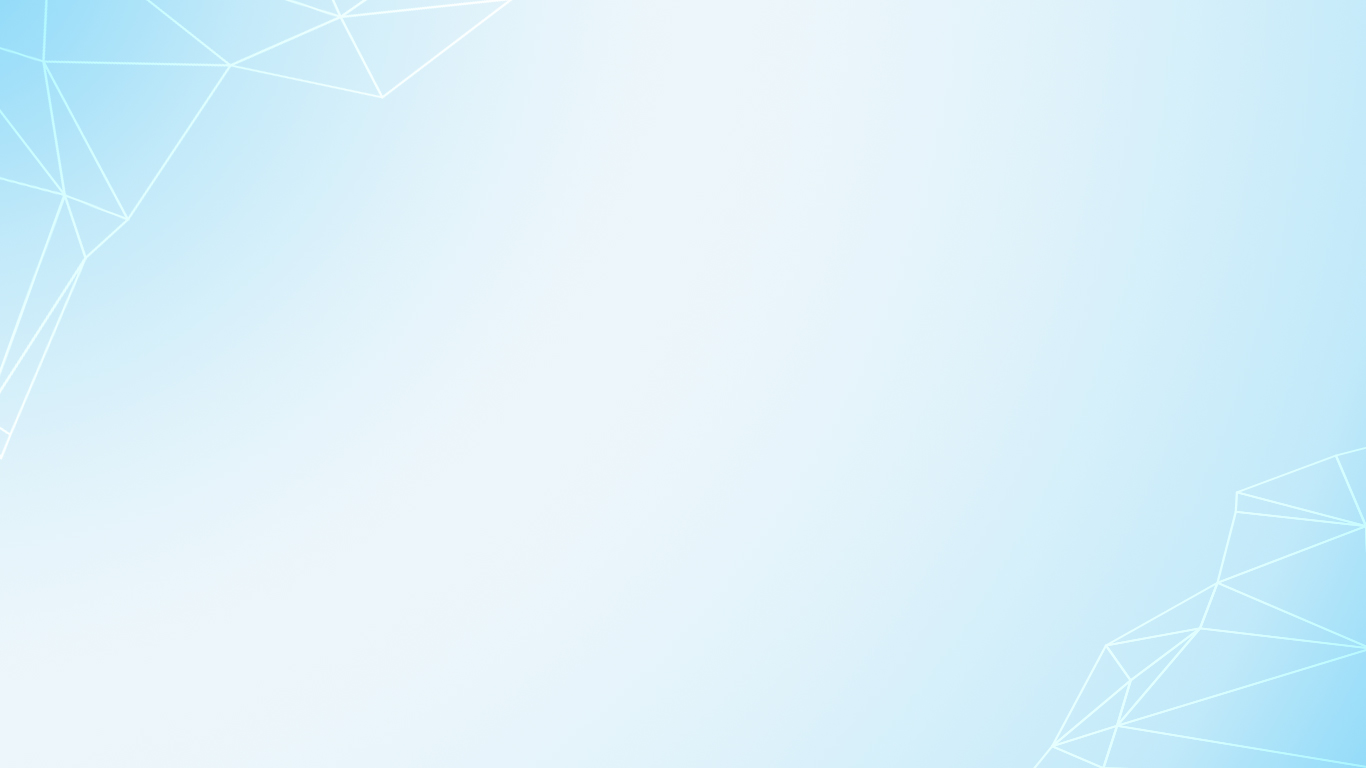 Проект по теме:“Прикладная информатика – бакалавриат”
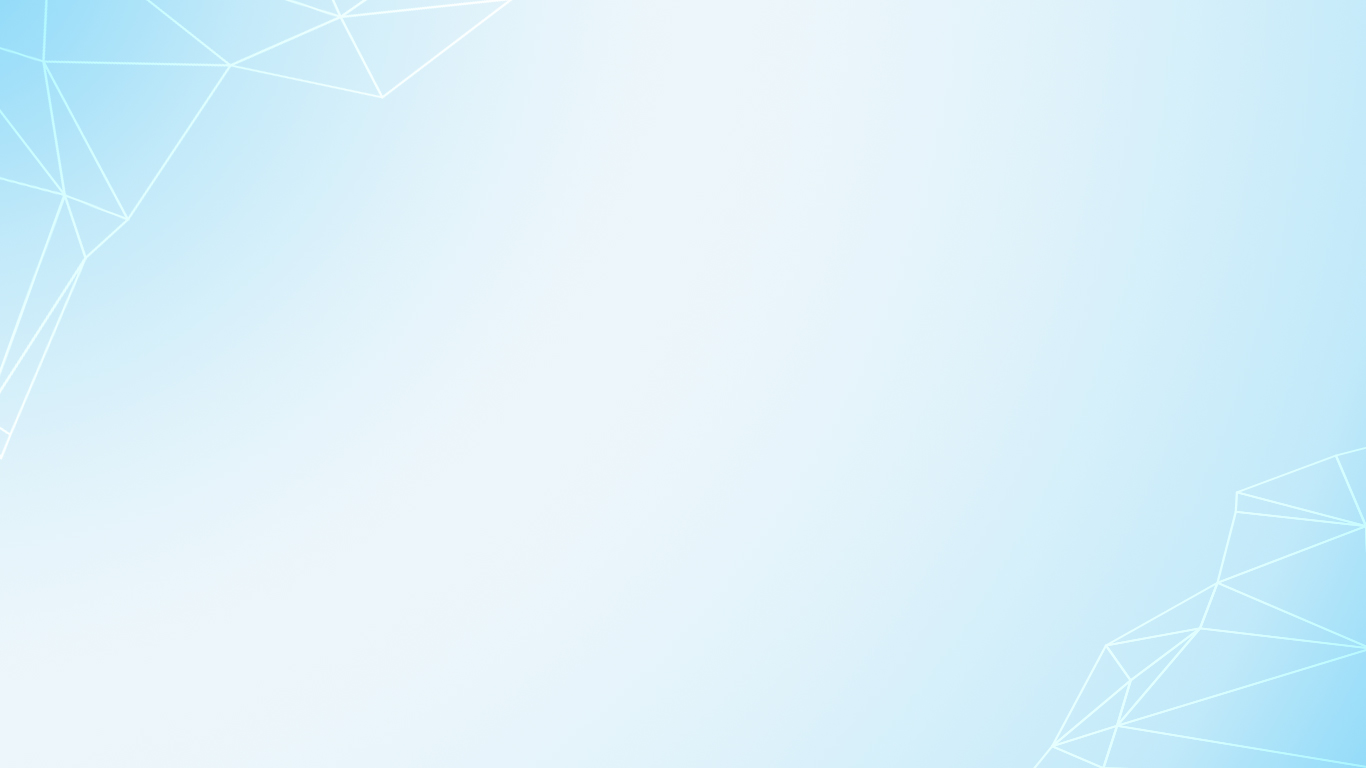 Команда
Проект подготовлен командой“Grandfather group”

Команда состоит из студентов группы РИ-180019

Представители команды: Кардапольцев Дмитрий Дубовицкий Денис Безверхий Сергей
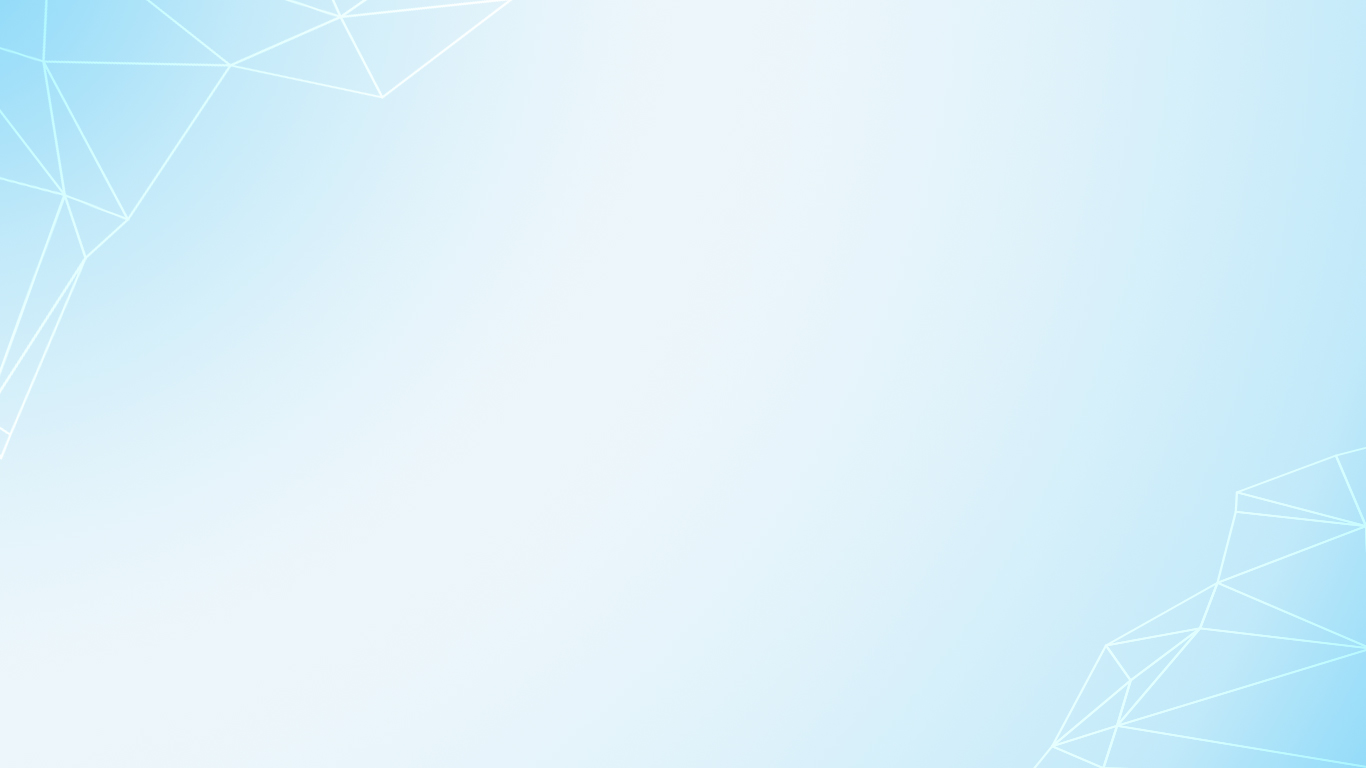 Целевая аудиотрия
Проект рассчитан для привлечения абитуриентов на специальность “Прикладная информатика”.

Использовалась потребность абитуриента в простом обьяснении без излишков информации, в которой можно запутаться, что именно будет при поступлении на данную специальность.
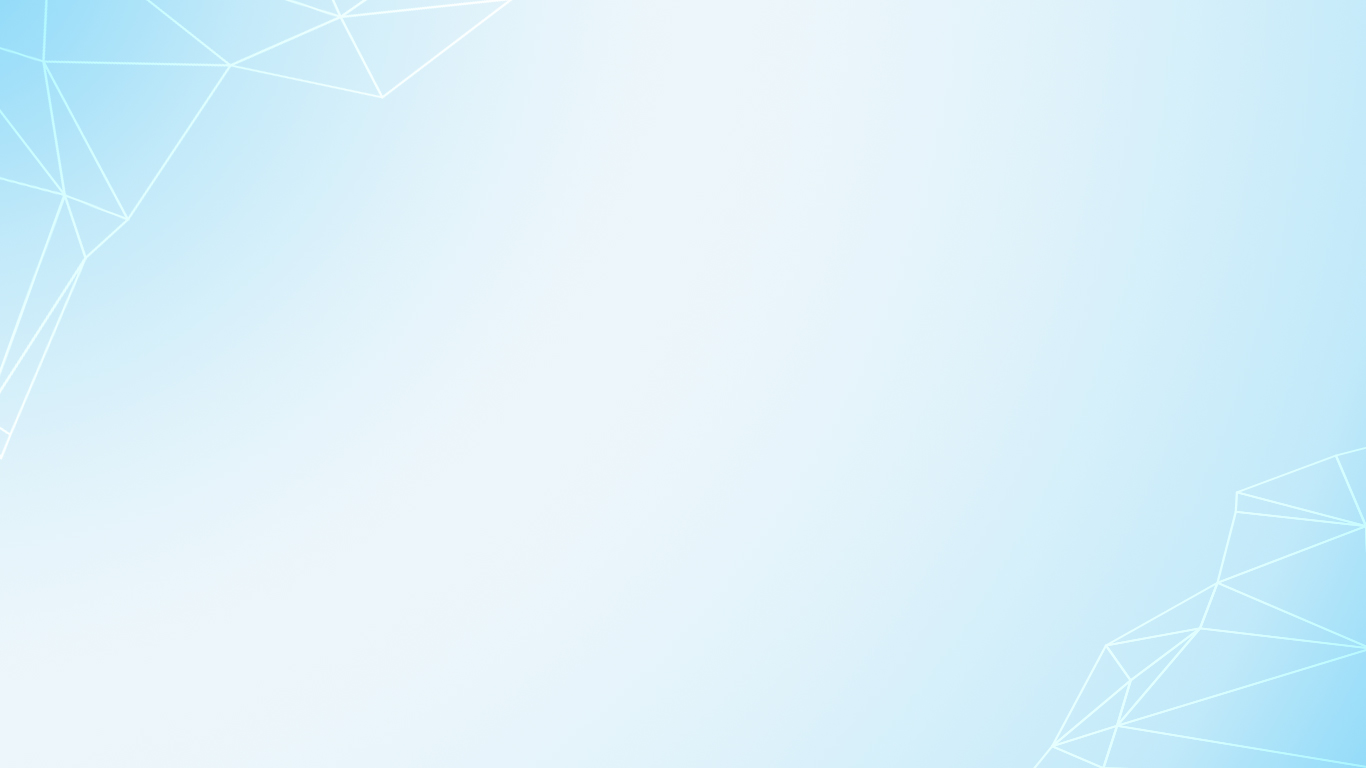 Конкурентные аналоги
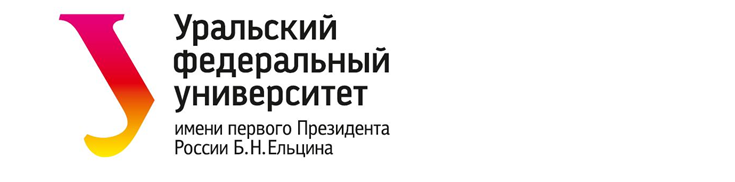 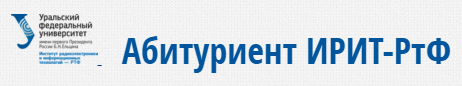 Сайт абитуриента ИРИТ-РтФ
Плюсы:Хороший дизайнДоступность информации
Минусы:
Основной сайт УрФУ
Плюсы:Возможность получить максимально возможную информацию
Минусы:Большое количество ответвленийТрудности с поиском необходимой информации
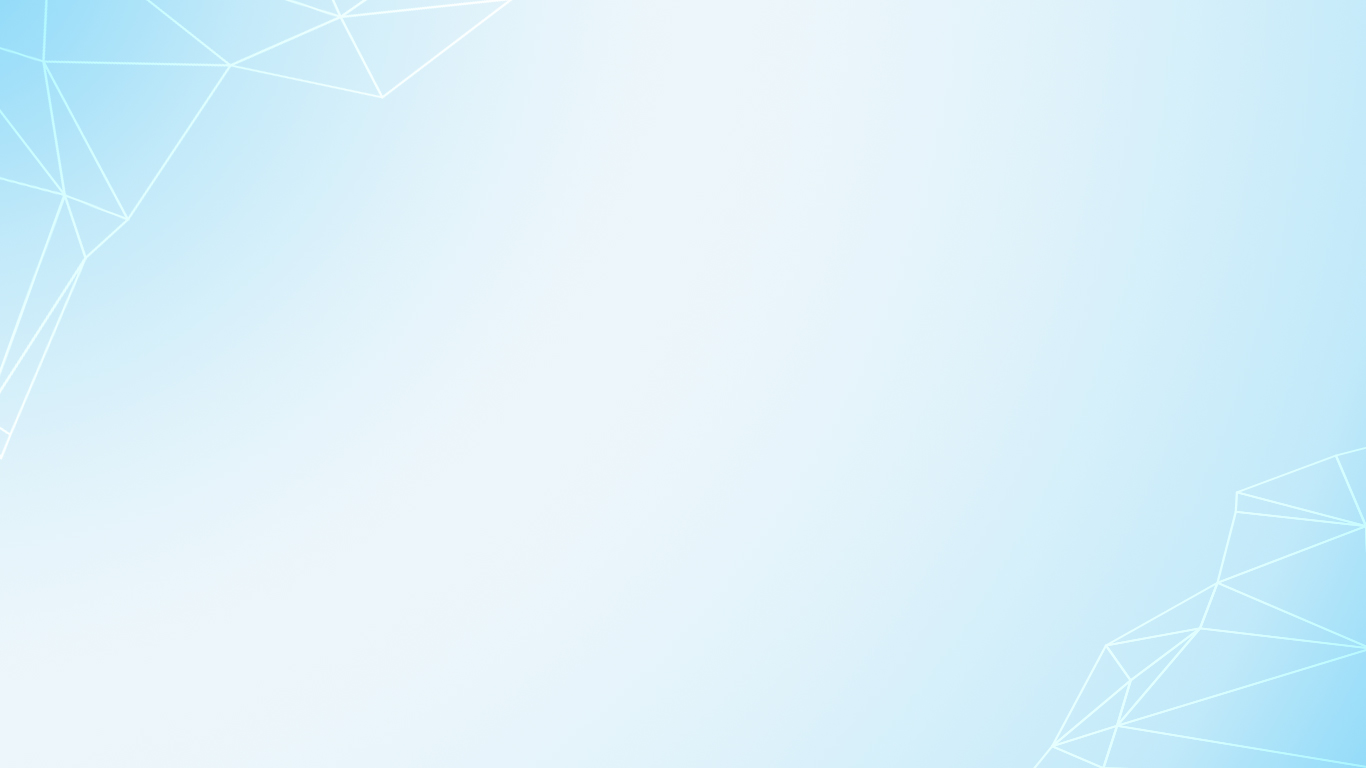 Описание
В качестве проекта было решено сделать        сайт-“визитку”. Целью было создать сайт, информация на котором позволяла бы абитуриенту понять основное направление обучения на специальности “Прикладная информатика”. Не имея множества страниц для перехода, сайт имеет простой для восприятия вид.
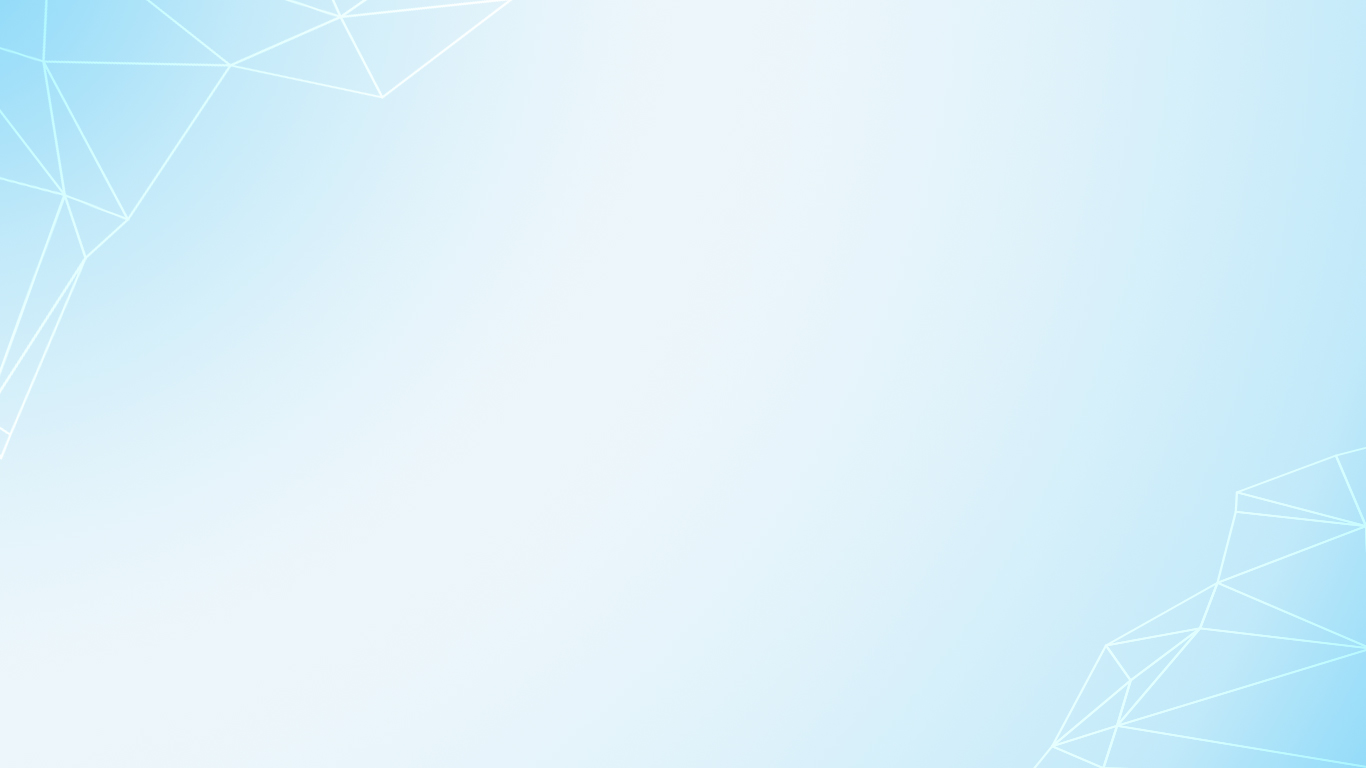 Сбор информации
Информация собиралась из различных источников.

Использовались:1) портал УрФУ с программами обучения2) сайт абитуриента ИРИТ-РтФ3) информация от обучающихся на специальности4) информация с сайтов по выбору ВУЗа
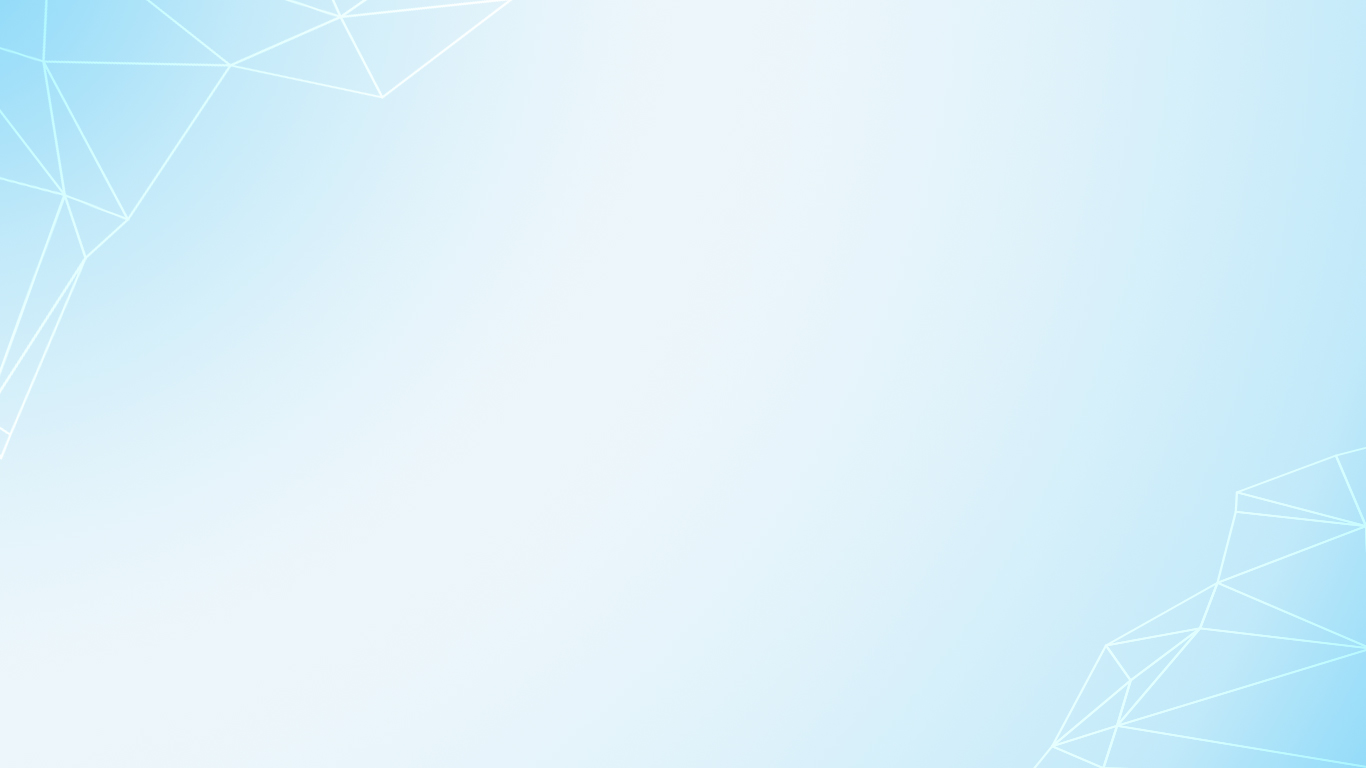 Обработка информации
Преследуя цель в упрощении получения информации, контент был частично переработан.

Для этого использовалось:1) преобразование по возможности малопонятных для поступающего слов2) добавление визуального оформления3)
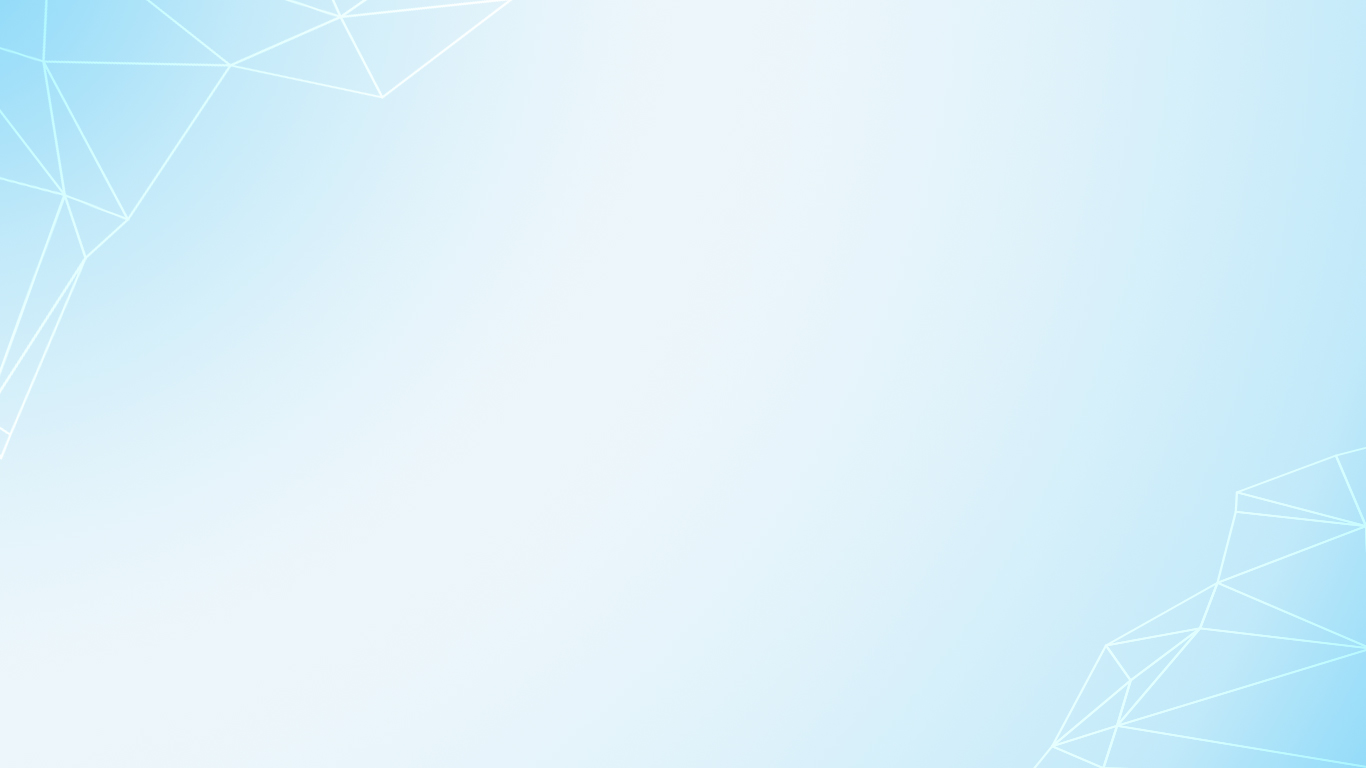 Используемые технологии